Об’ємне проектування
Макетування
Макетування (від італ. «macetto» - ескіз, начерк) - умовне або «натуральне» об'ємно-просторове зображення об'єкта в певному масштабі, що дозволяє вести пошук і оцінку естетичних, функціональних, конструктивно-технологічних або споживчих якостей нових виробів і форм, в комплексі аналізувати різні аспекти конкретного проектування.
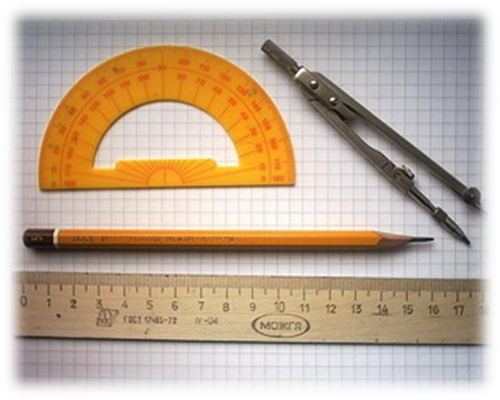 Макет - просторовий об'єкт, що відтворює візуальні або окремі функціональні характеристики вироби (споруди, комплексу). За винятком демонстраційних макети, метою яких є створення уявлення про зовнішній вигляд як проектованих, так і існуючих виробів, інші види макетів служать переважно проектним цілям.
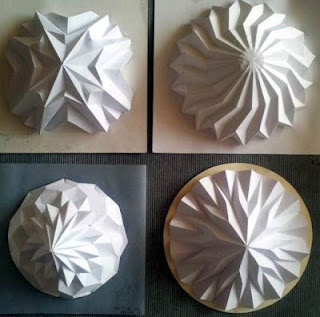 Пошукові – для визначення основних об'ємно-просторових або компонувальних характеристик проектованого виробу, зіставлення альтернативних проектних пропозицій.
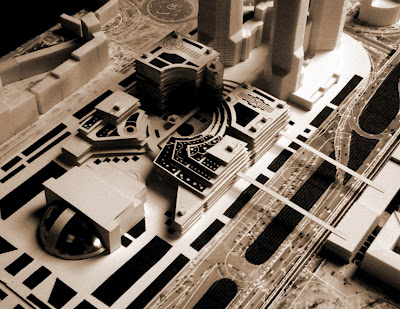 Доводочні – для більш детального опрацювання окремих елементів виробу.
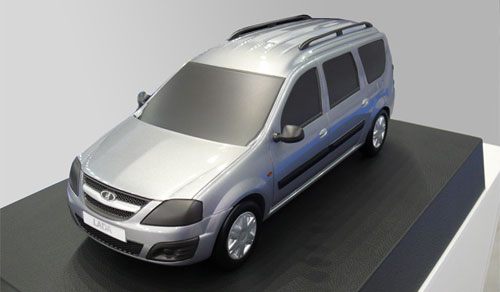 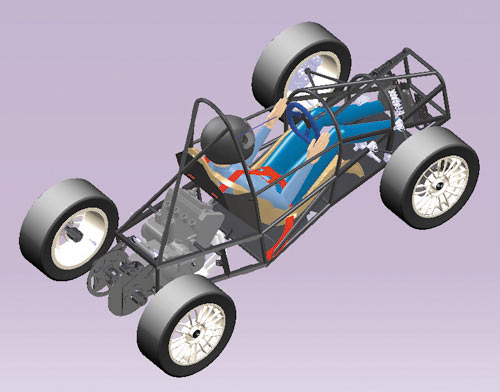 Посадочні – різновид доводочних макетів, створювана в натуральну величину з метою відпрацювання ергономічних якостей виробу.
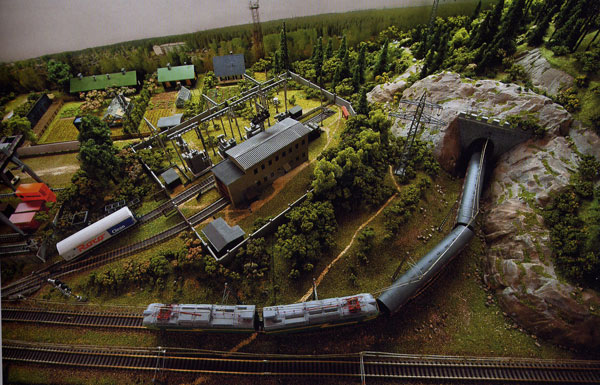 Діючі – для порівняння з існуючими аналогами, для перевірки функціонування окремих елементів виробу.
Макетування дає можливість відтворювати і вивчати різні явища в лабораторних умовах, сприяє механізації процесу проектування, дозволяє оперативно отримувати наближені до натури матеріали випробувань дизайнерських об'єктів.
Приклади макетів
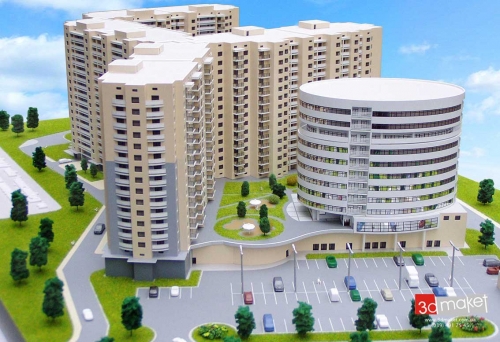 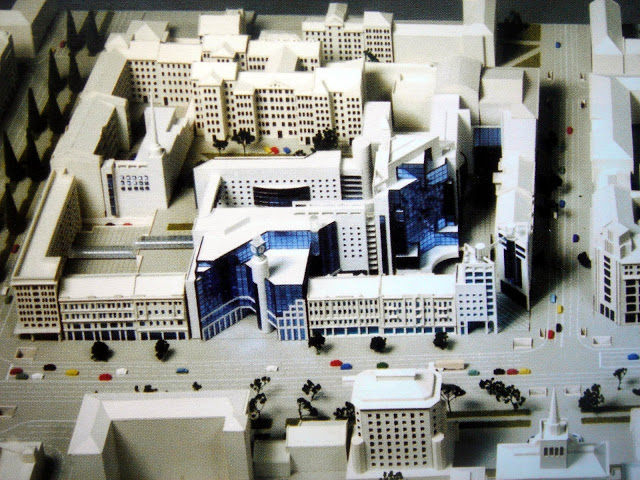 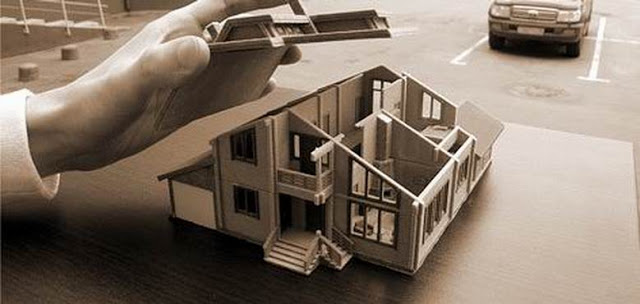 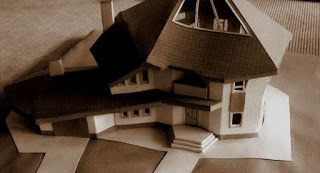 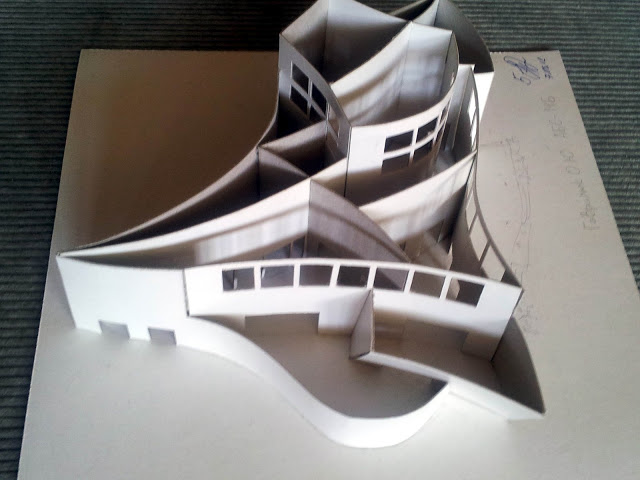 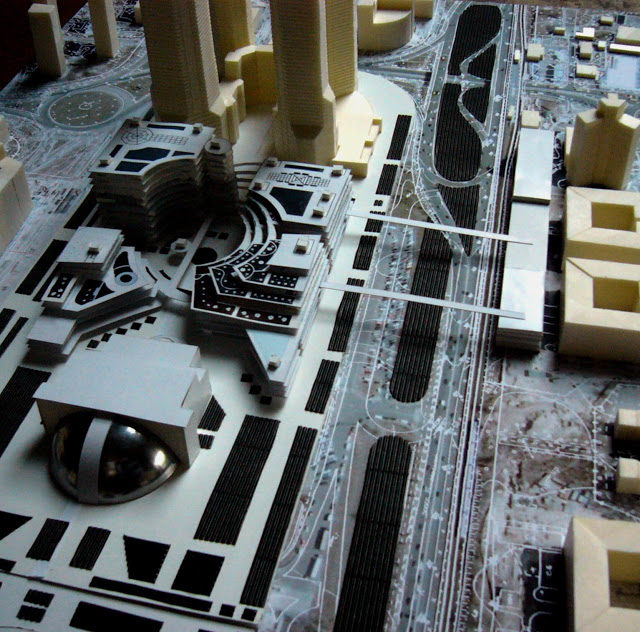 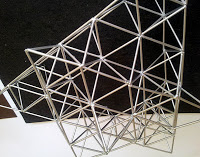 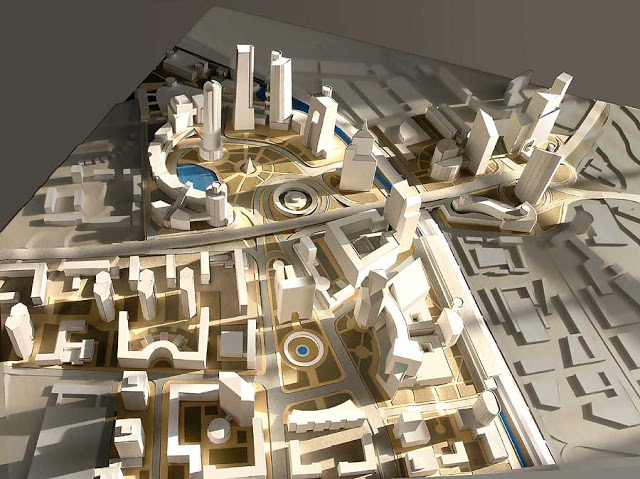 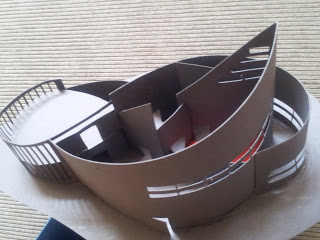 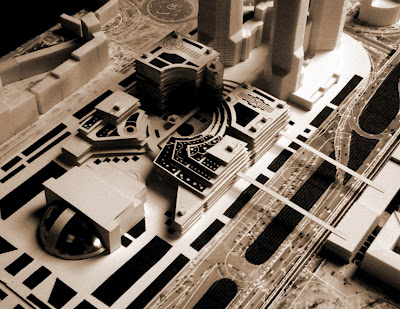 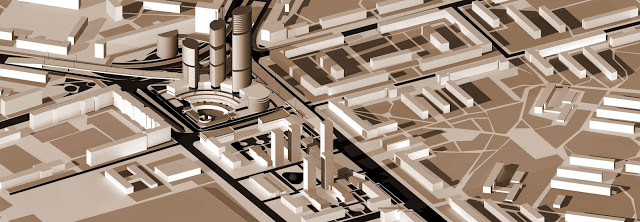 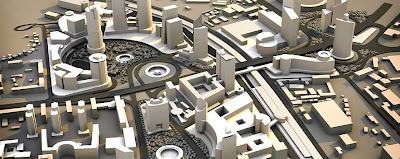